Скоро, скоро Новый Год!
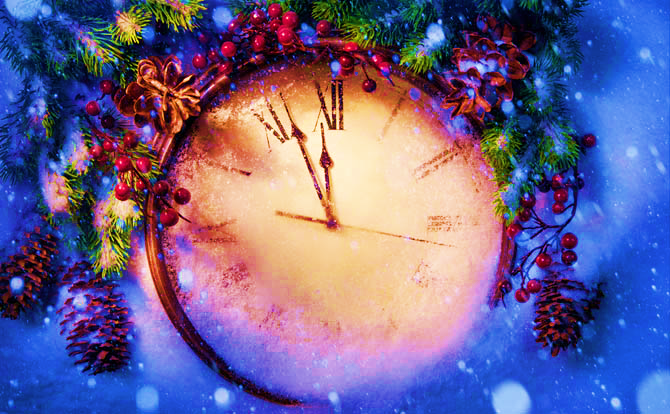 Новый год в Финляндии
«Новый Год» - самый любимый праздник у детей и взрослых. И на  праздник решили пригласить Санта- Клауса из далекой Финляндии.
Но что бы приехал Санта- Клаус, надо написать ему письмо
Вот и готово письмо, пора отправлять
Сделали камин, ждем Санта- Клауса.
Получив письмо, Санта-Клаус запряг своего верного помощника Оленя и отправился в путь
Спешит, торопится к ребяткам он
а что бы не скучать в ожидании, готовили поделки
Вот такие вот олени
Красивые веночки
Веселая семейка, олень, картина с оленями, носочек с подарками
А вот снеговики
И к празднику успел, приехал Санта- Клаус.
Встретились на праздники, Дедушка Мороз и Санта- Клаус, на радость ребятне. Послушали стихи, песни, посмотрели танцы и в благодарность раздали деткам подарки.